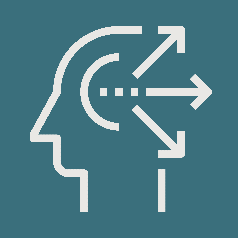 STRENGHTS
SWOT
ANALYSIS 
Li Ning
2024
WEAKNESSES
OPPORTUNITIES
THREATS
www.strategypunk.com
SWOT ANALYSIS – Li Ning 2024
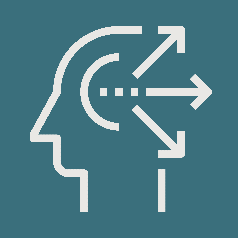 STRENGTHS
WEAKNESSES
OPPORTUNITIES
THREATS
Intensifying competition from Nike, Adidas, and Under Armour
Trade tensions and political risks in key China market
Pressure from knockoffs and counterfeits
Rising costs of labor, materials, and inventory
Limited brand awareness and appeal abroad
Lagging R&D investment under 3% of revenue
Weak marketing capability in global e-commerce channels
Expanding middle-class and sports participation in China
Growing anti-Western sentiment among Chinese consumers
Untapped demand for sportswear in second-tier Chinese cities
Global sponsorship and partnerships to boost international presence
Rapid sales growth in China over 30%
Strong brand equity and customer loyalty domestically
Cutting-edge proprietary technology and innovative products
Sponsorship of popular athletes, sports teams and events
Omni-channel sales model with over 8,000 retail stores
www.strategypunk.com